Mega Goal 1.2
TV
Unit 4
Wishful ThinkingWriting
Done by : Entisar Al-Obaidallah
Match
01
the answers given by the winner of a popular quiz show, with the right questions
Answer
02
Some questions about quiz show
LessonObjectives
Fill in
03
a chart with the important information about their own life .
Write
04
a description of a day in the life of a quiz  show winner
Open
student’s book 
p. 54
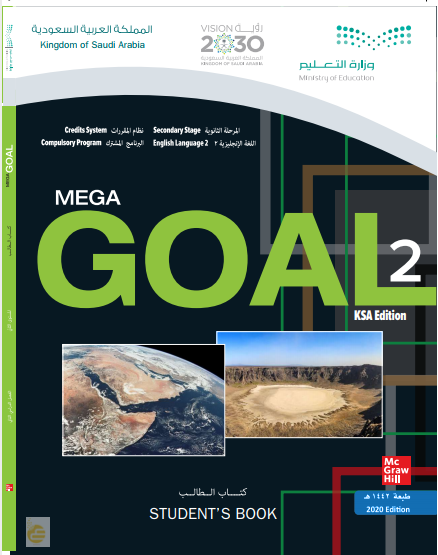 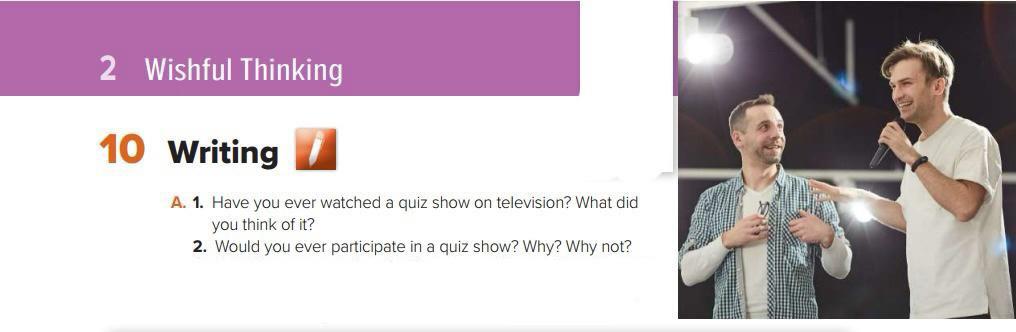 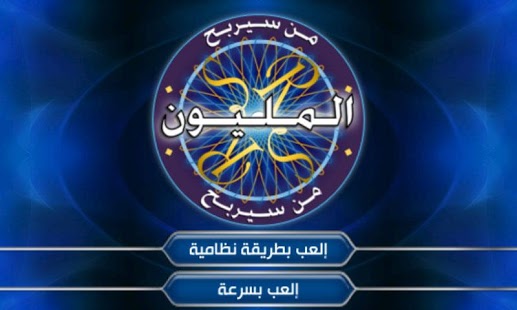 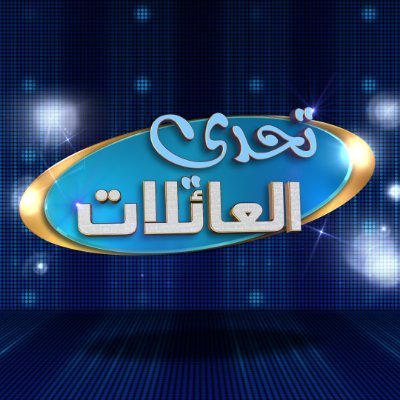 A quiz show
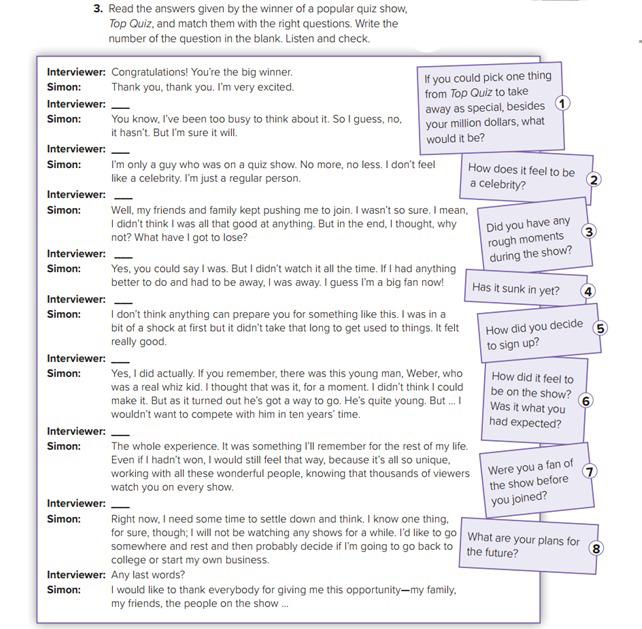 4
2
5
7
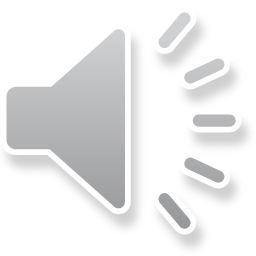 6
3
1
8
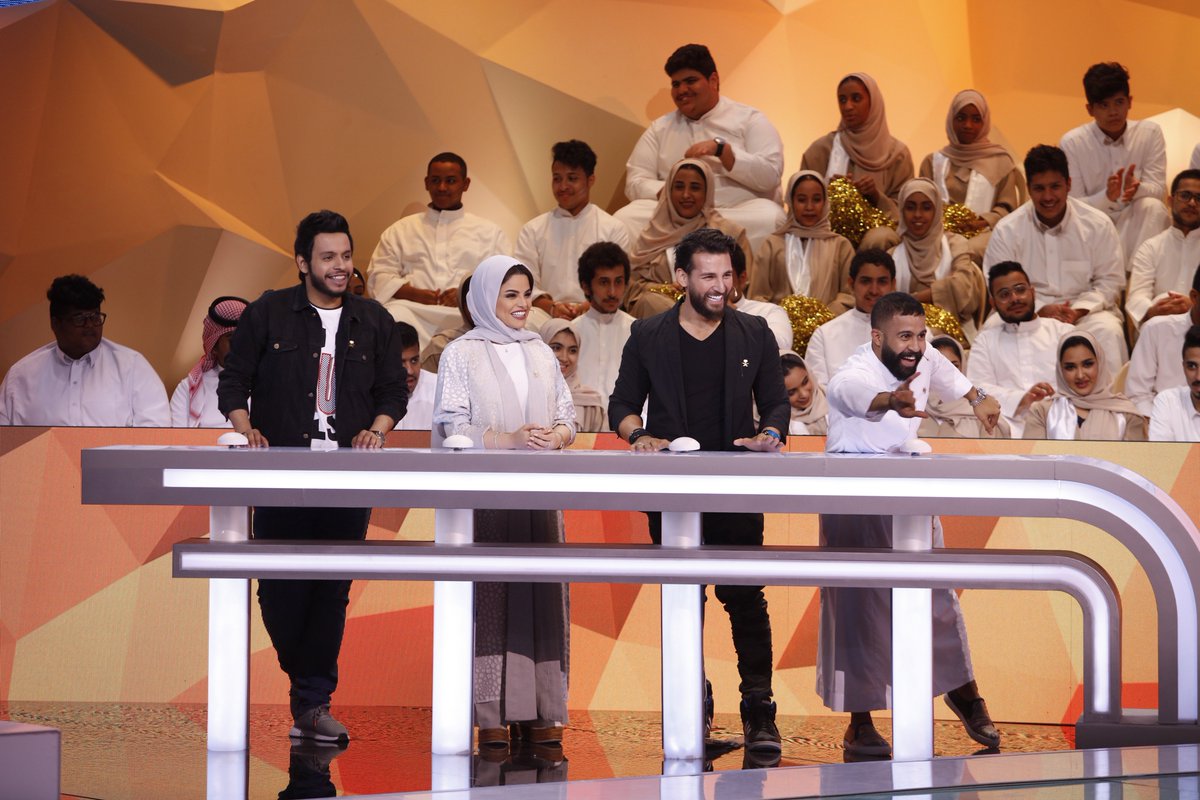 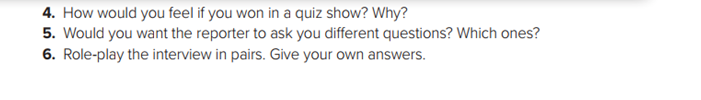 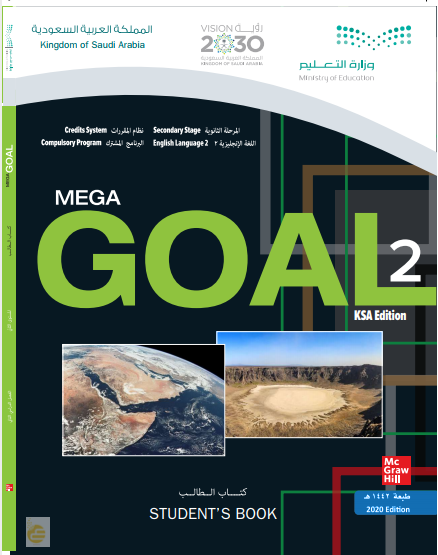 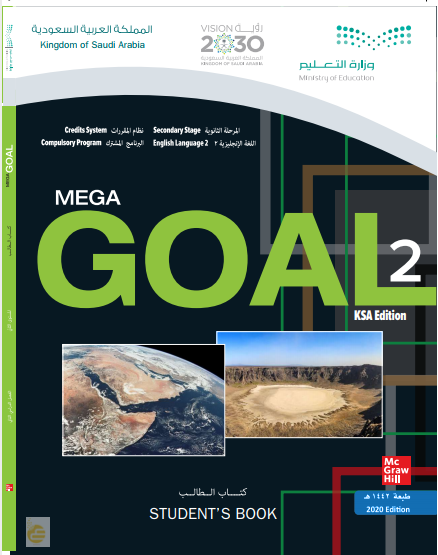 Open your student’s book p. 29
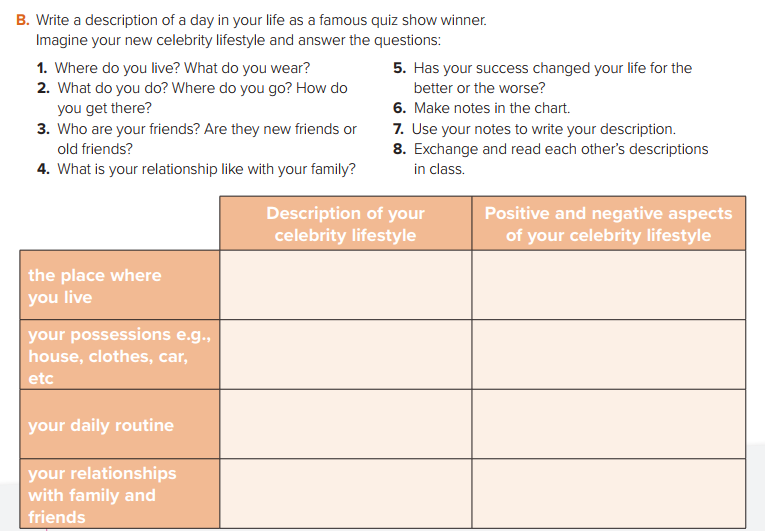 a villa near the sea
Far away from the city
Brand bags ,watches & shoes
Fancy cars
Many interviews – No privacy
fancy gifts – special treatment
Gym - watch TV - shopping
Healthy style
Hang out with friends 
spend time with family
powerful relationships
fake friends – attract stalkers
Descriptive essay
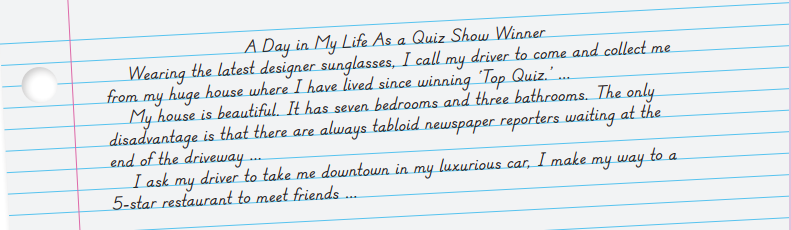 Use present tense
Use a lot of descriptive vocabulary
Use paragraphs to describe different aspects of someone’s lifestyle
Follow these steps when you write a descriptive essay
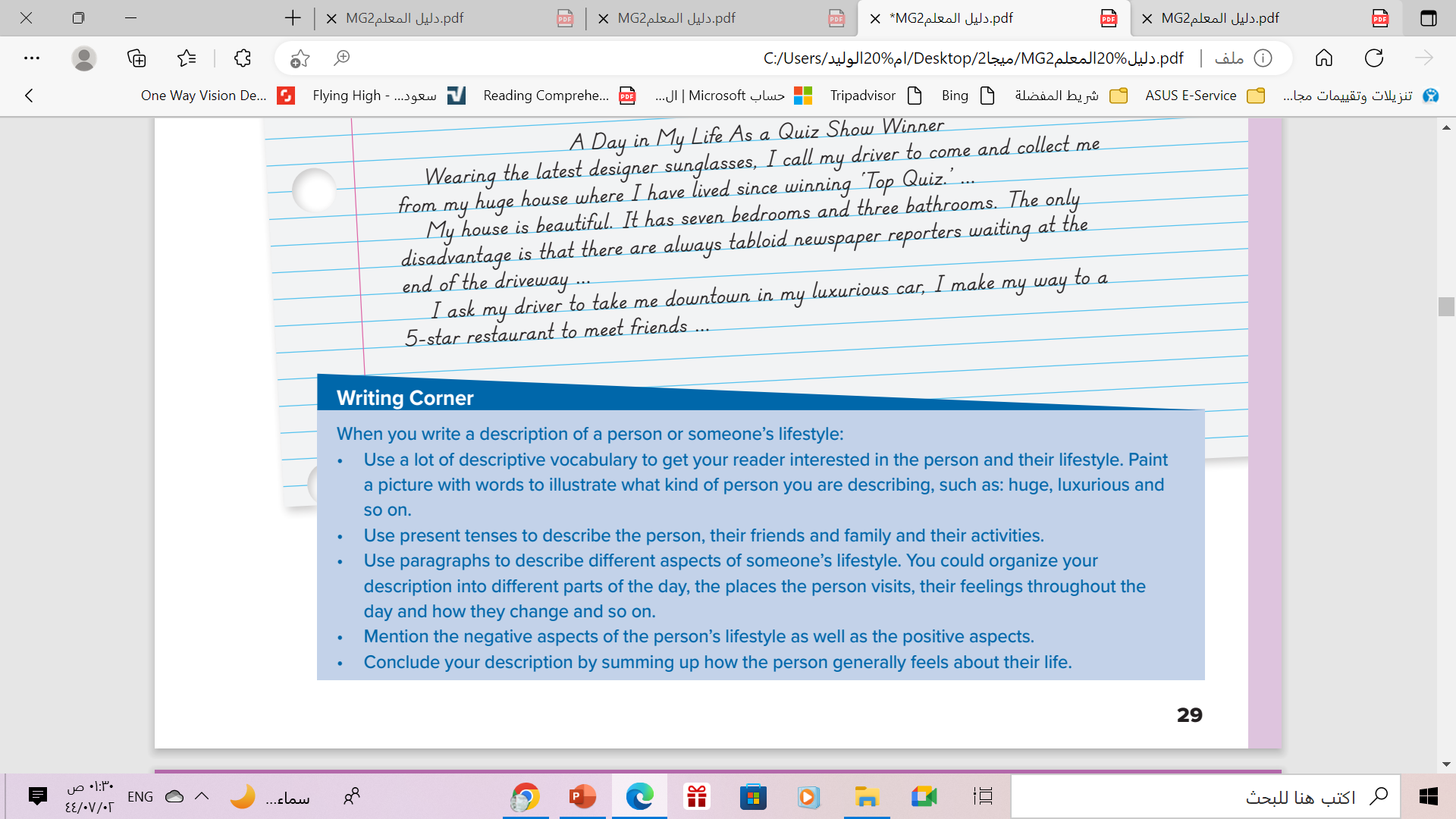 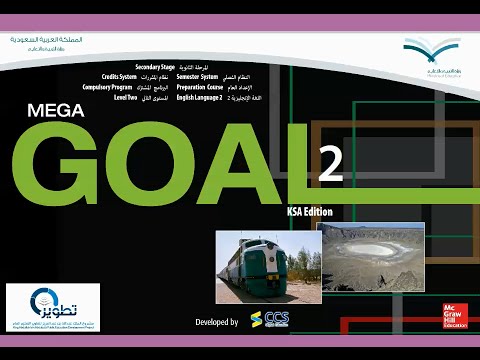 Homework
workbook p.(84), 
exercise (M)
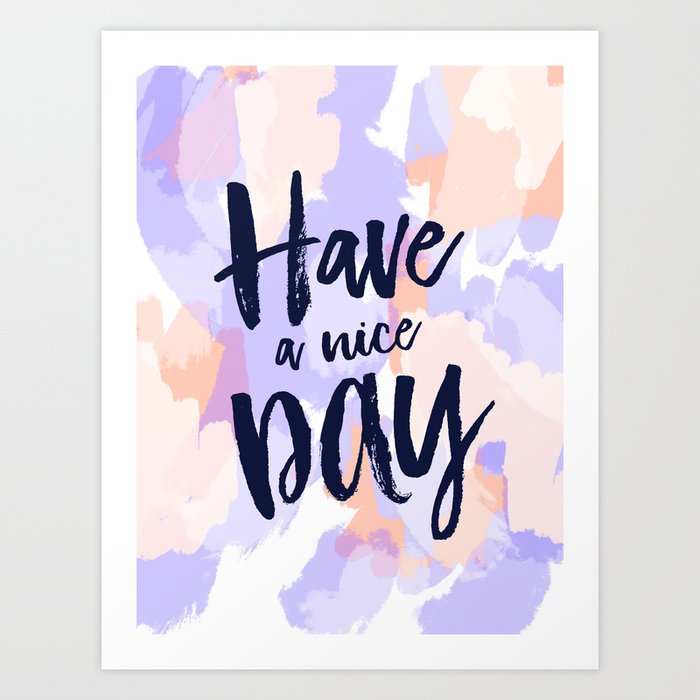 Thank you!